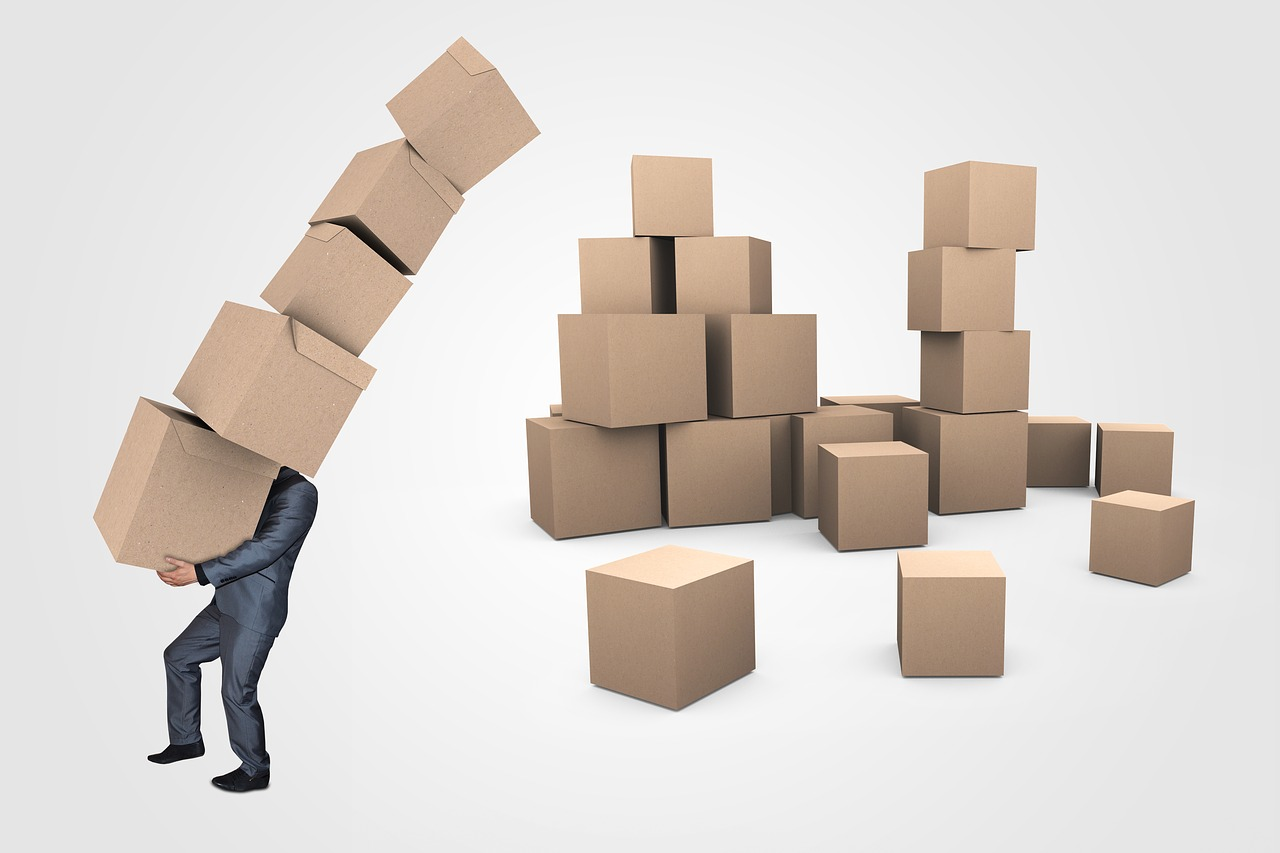 Concurrentie onderzoek
Systeem om pakketjes te ontvangen
Post NL
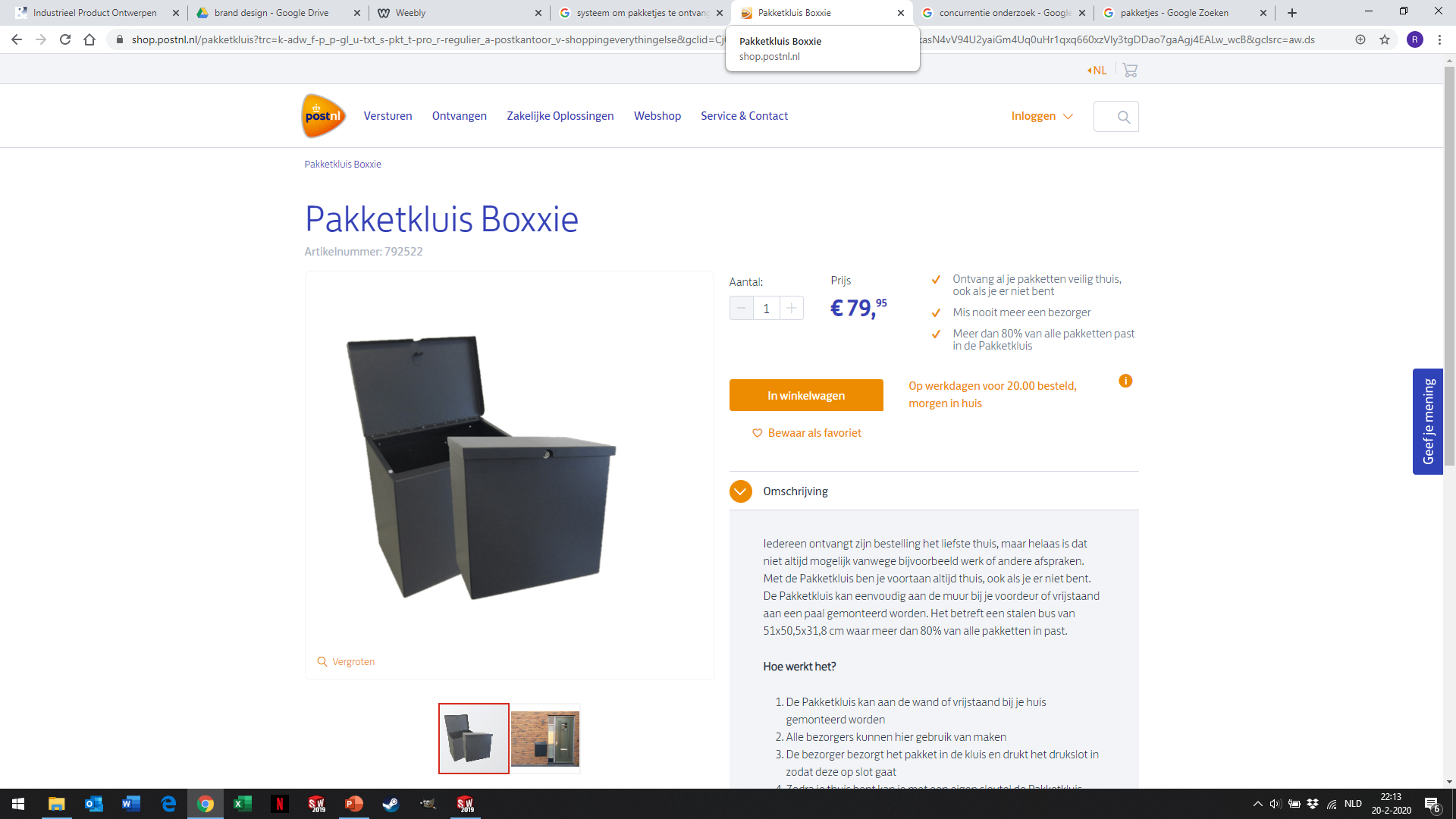 https://shop.postnl.nl/pakketkluis?trc=k-adw_f-p_p-gl_u-txt_s-pkt_t-pro_r-regulier_a-postkantoor_v-shoppingeverythingelse&gclid=Cj0KCQiA-bjyBRCcARIsAFboWg113hv1sBWkasN4vV94U2yaiGm4Uq0uHr1qxq660xzVly3tgDDao7gaAgj4EALw_wcB&gclsrc=aw.ds
Parcer
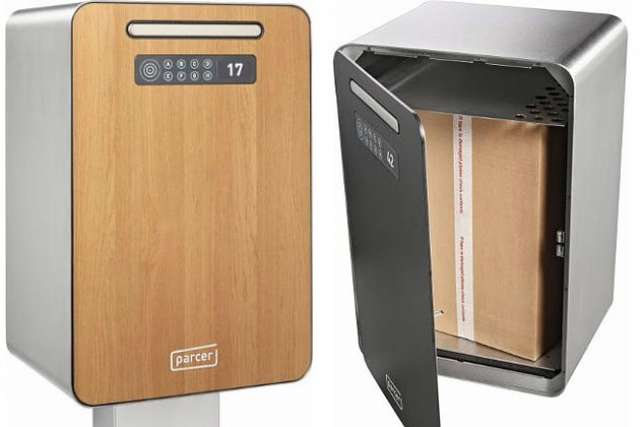 https://www.parcer.com/
Logixbox
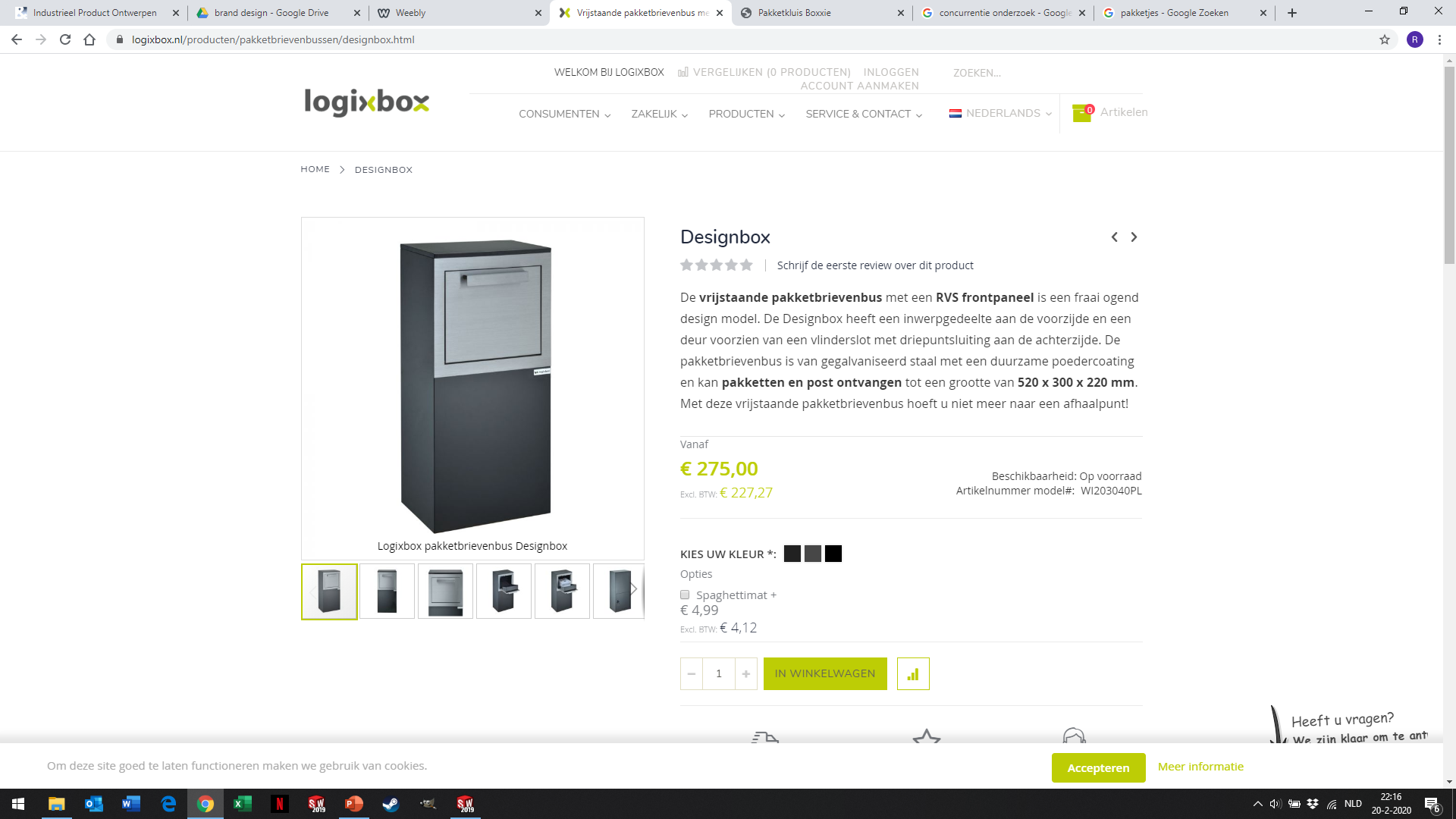 https://www.logixbox.nl/producten/pakketbrievenbussen/designbox.html